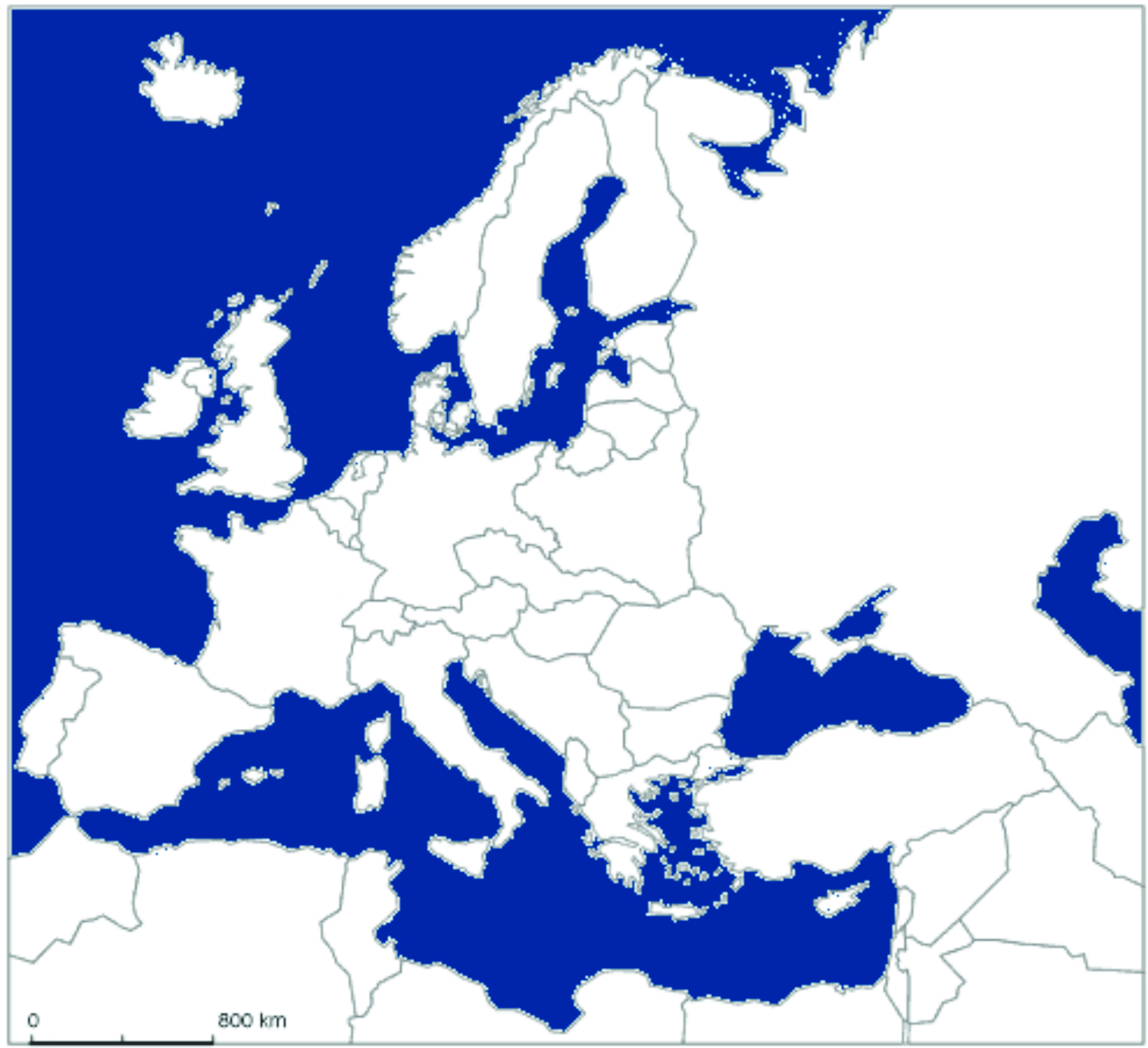 Axis Powers
Allies
Invaded by 1940
Europe in 1938 to 1940
Norway
Soviet Union
Great Britain
Denmark
Japan
Netherlands
Germany
Poland
Belgium
Czechoslovakia
France
Austria
Italy